Муниципальное  бюджетное общеобразовательное учреждение«Средняя общеобразовательная школа №3» г.Когалыма  Ханты-Мансийского автономного округа-Югры
Тляубаева
 Зульфия
 Галеевна
учитель 
начальных 
классов
Предмет: математика
Класс: 2 «Б»
Место урока в изучаемой темеРаздел программы: Числа от 1 до 100. Сложение и вычитание.Урок 1. Решение задач на нахождение уменьшаемого.Урок 2.Решение задач  на нахождение вычитаемого.Урок 3. Решение задач на нахождение уменьшаемого и вычитаемого.Тип урока - Урок  закрепления знаний и способов действий
Планируемые цели для учителя:
создать условия для проявления познавательной активности учащихся; 
продолжить работу над понятием «задача»; 
формировать вычислительные навыки;
 развивать мышление, умение рассуждать  и обобщать;
воспитывать самостоятельность, трудолюбие, любовь к математике.
Планируемые предметные результаты:
составлять и решать задачи на нахождение неизвестного уменьшаемого  и вычитаемого;
моделировать с помощью схематических чертежей зависимости между величинами в задачах, объяснять ход решения задачи;
обнаруживать и устранять логические ошибки в вычислениях.
Планируемые метапредметные результаты:
Личностные: положительное отношение к учению, уважение к собеседнику.
Регулятивные: уметь определять и формулировать цель на уроке с помощью  учителя ; проговаривать последовательность действий на уроке; планировать своё действие  в соответствии с поставленной задачей, вносить необходимые коррективы в действие после  его завершения на основе сделанных ошибок, оценивать правильность выполнения.
Познавательные: уметь ориентироваться в системе знаний; добывать новые знания; находить ответы на вопросы, используя учебник.
Коммуникативные: уметь выражать свои мысли, слушать и понимать речь других, совместно договариваться о её правилах поведения и общения на уроке, учиться работать в группе.
Используемые ресурсы:
компьютер, мультимедиа-проектор;
учебник по математике для 2 класса, 1 часть М.Моро,М.Банова,Г.Степанова,2012г;
карточки для работы( задачи и схемы);
рабочая тетрадь;
карточки с цифрами; «с тучкой, с солнцем»
Современные педагогические технологии, применяемые на уроке
Технология деятельностного обучения
Информационно-коммуникативная  
технология
Здоровье-сберегающая технология
Формы и методы обучения
Формы работы:
Под руководством
 учителя
Фронтальная
Индивидуальная
Работа в парах
Групповая
Методы обучения, применяемые на уроке:
По характеру познавательной деятельности:
Наглядный
Частично-поисковый
Деятельностный 
2. По источнику знаний:
Словесный
Практический
Виды контроля на уроке:
Ученик-ученик (при работе в парах)
Самоконтроль 
Ученик-учитель
Структура урока
1. Этап самоопределения к деятельности (1-2 мин). 
2. Актуализация знаний и фиксация затруднения в деятельности (5 мин).
3. Постановка учебной задачи (3-4мин).
4. Обобщение и систематизация знаний и способов деятельности (8-10 мин).
   Физкультминутка (1 мин)
 5. Усвоение образца комплексного применения знаний, умений, навыков. ( 3-4мин).
 6. Контроль и самоконтроль знаний, умений, навыков (7-8мин).
 7.  Рефлексия деятельности (2-3 мин).
1. Этап самоопределения к деятельности (1-2 мин)
Цель: включение учащихся в деятельность на личностно- значимом уровне.
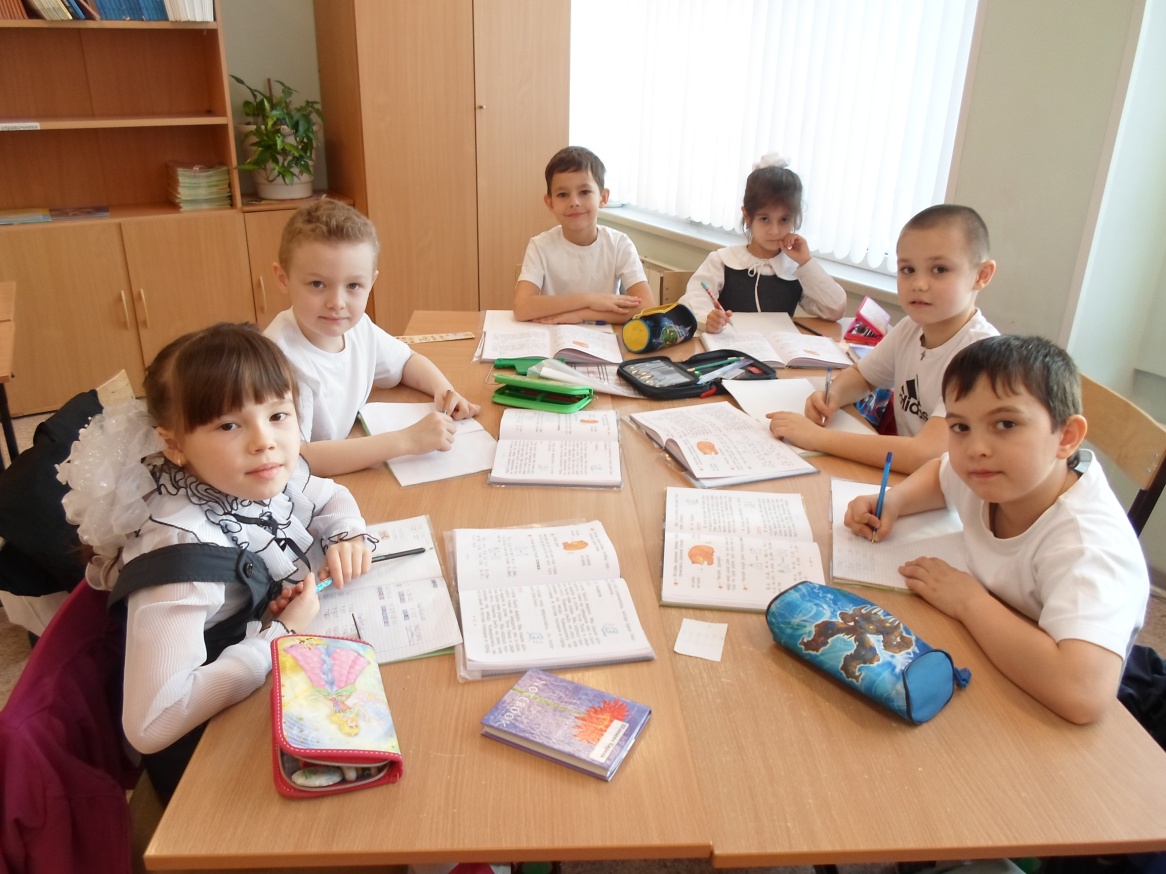 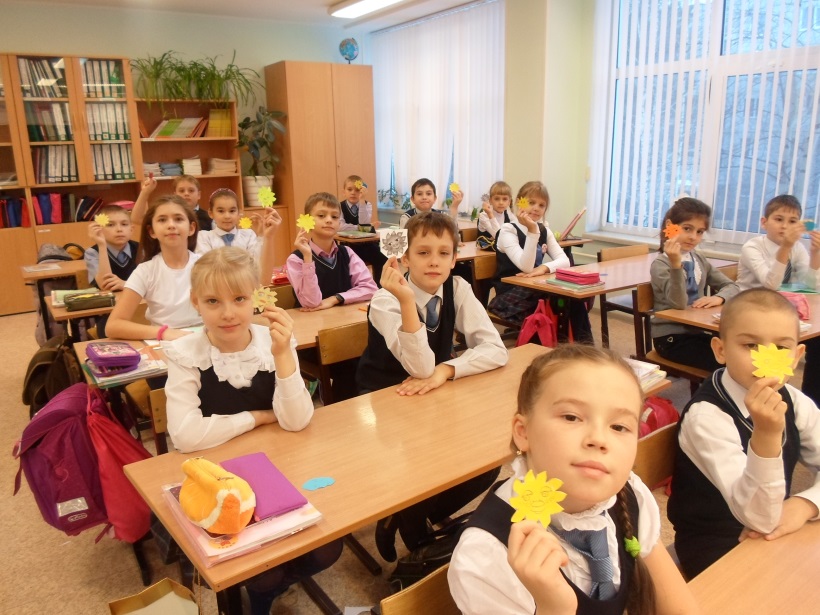 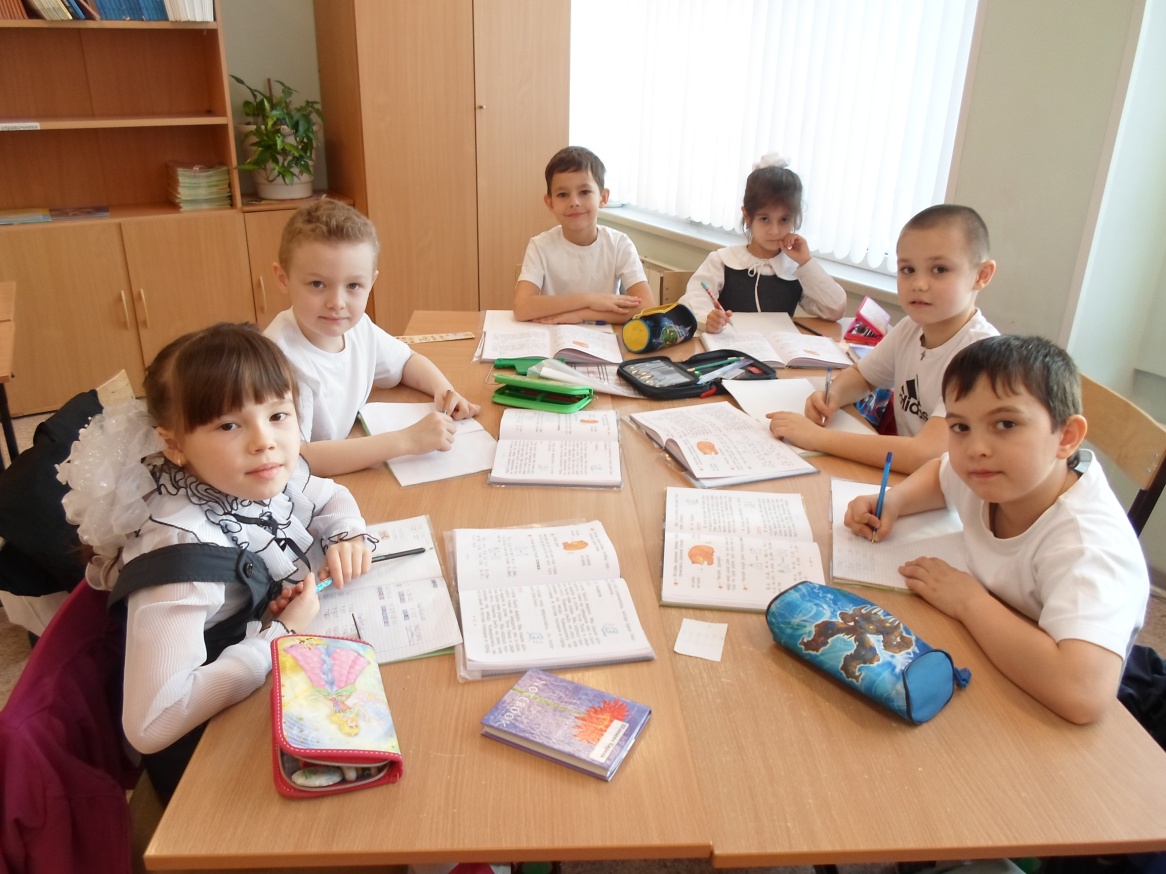 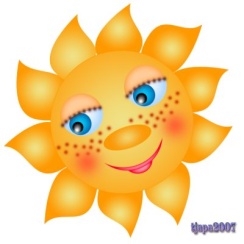 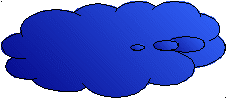 Планируемый результат: концентрация внимания учащихся и эмоциональный настрой к учебной деятельности. 
Форма организации учебной деятельности: фронтальная работа, индивидуальная.
Самопроверка домашнего задания по эталону
Цель: выявление степени усвоения учащимися учебного материала. Учащиеся осуществляют самопроверку пошагово, сравнивая с эталоном, выявляют и корректируют возможные ошибки.
УУД:
Форма работы: индивидуальная
Вид контроля:
самоконтроль
1) Познавательные:
извлечение  необходимой информации;
использование знаково- символических средств;
выполнение  действий по алгоритму;
2) Регулятивные:
контроль;
коррекция;
оценка.
Задание: впиши вместо точек знаки «больше», «меньше».
5<7          12<16
9>5          36>23
4<6          20<40
2. Этап актуализации знаний( 4-5 мин)
Цель: повторение изученного материала,  выявление трудностей.
Прочитайте числа: 8 12 4 7 16 19 20 5
Форма работы: фронтальная, под руководством учителя, индивидуальная.
УУД: 
Коммуникативные: учёт разных мнений; выражение мыслей с точностью;
Познавательные: анализ, обобщение, извлечение необходимой информации.
-   Что вы можете сказать?
На какие группы можно 
разделить эти числа?
Назовите 1 группу чисел.
Назовите 2 группу чисел.
Назовите  самое большое число.
Планируемые результаты: актуализация знаний.
Минута чистого письма. 
Задание: расположите все числа в порядке убывания.
Работа с карточками
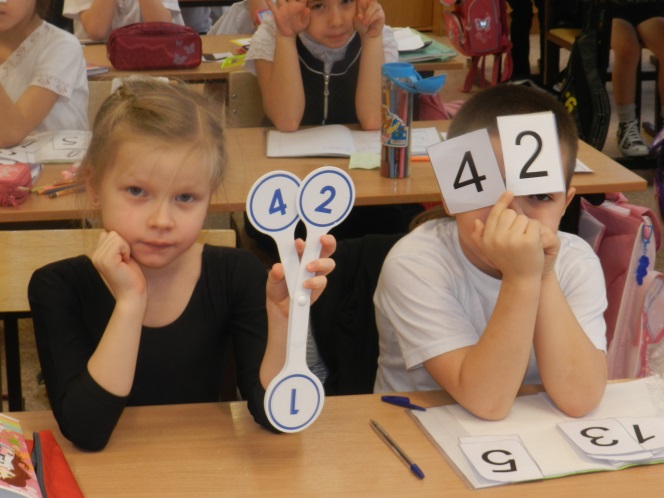 Состав числа 16, 8.
Рассмотрите записи. Что вы можете о них рассказать? Найдите лишнюю запись. Почему? Найдите значение выражений.
35+50      47+30     6+40        19+20

Найдите лишнее выражение.
    6+7     8+6     4+9      5+8
УУД: 
Регулятивные: коррекция, оценка;
Познавательные: анализ, построение речевого высказывания.
Коммуникативные: умение выражать свои мысли, управление  поведением партнера-коррекция, оценка его действий.
3.Постановка учебной задачи.
Цель: возникновение проблемной ситуации, проговаривание цели урока.
Метод постановки учебной задачи: побуждающий от проблемной ситуации диалог.
Форма работы: фронтальная, под руководством учителя.
Планируемые результаты: совместное определение цели урока , заинтересованность  в изучении нового материала.
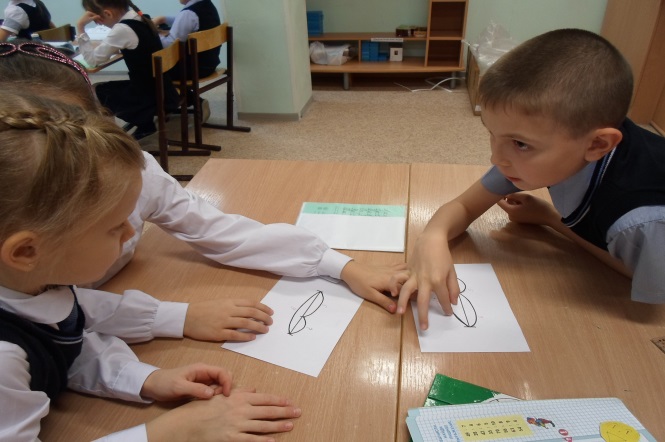 4.Обобщение и систематизация знаний и способов деятельности
Цель: решение задач, обсуждение проекта её решения.
Деятельность учителя:
Деятельность учащихся:
1.Организует выполнение учащимися пробного учебного действия(решение задачи по учебнику).
2.Организует составление  совместного плана действий по решению проблемы(подобрать схему к тексту задачи).
1. Строят план достижения цели.
2.Выбирают способ.
3.Приходят к пониманию проблемы.
Форма работы: групповая
Задание: подобрать схему к тексту задачи
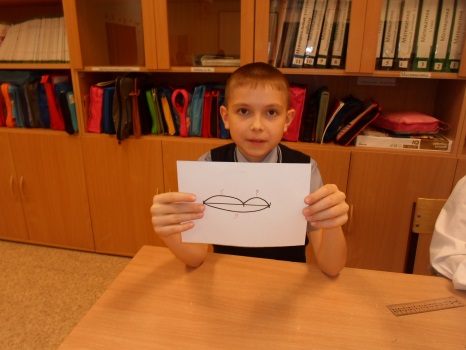 1 задача
В аквариуме было несколько рыбок. Когда 9 рыбок убрали, то в аквариуме осталось 5.Сколько рыбок было в аквариуме?
 2 задача
В книге было 9 рассказов. Дети прочитали 5. Сколько осталось прочитать?
Деятельность учителя:
-Что общего в задачах?
-В чем различие?
-Какая схема подошла к схеме? Почему?
-Сколько действий потребуется для решения задачи?
-Объясните выбор действия 2 задачи.
-Какие из данных выражений подходят к 1 задаче? и к задаче 2?
9+5   9-5   9-4   14-9
Деятельность учащихся:
 Показ  каждой группы соответствия схемы и задачи.
2. Построение логической цепи рассуждений, доказательство.
3. Выбор выражений, запись схемы и завершение решения задачи.
УУД: познавательные,
           коммуникативные,
           личностные,
           регулятивные.
Физминутка
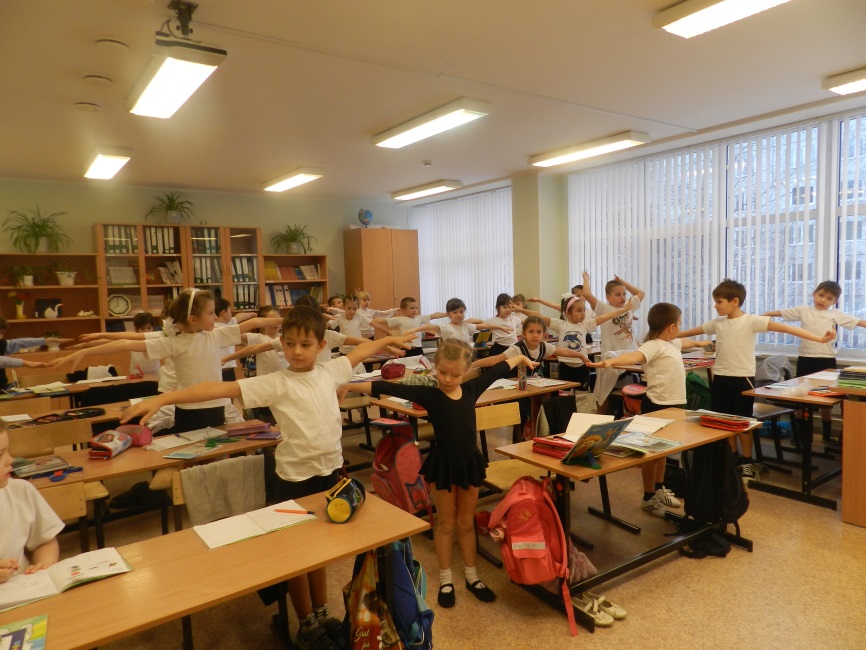 5. Усвоение образца комплексного применения знаний, умений, навыков.Цель: организация деятельности учащихся по применению знаний.
6.Контроль и самоконтроль знаний, умений, навыков.Цель:   проверка знаний и способов действий учащихся.
побольше таких дел
Деятельность учащихся:
Работа в печатных тетрадях.
Проверка по эталону.
 Взаимопроверка. Работа в парах.
Оценивание.(Жетоны)
Самоконтроль. («Светофор»)
Деятельность учителя:
1. Проверка учителем объёма и глубины знаний, сформированности общих учебных умений.2. Подбор разноуровневых контрольных и самостоятельных работ.
3.Анализ не только правильности ответа, а самостоятельности, стремления ученика искать разные способы выполнения заданий.
понравилось, но не всё
дело не понравилось
7.Рефлексия деятельности.Цель: осознание учащимися своей учебной деятельности, самооценка.
Деятельность учащихся:
1.Совместное подведение итогов.
2.Реализация рефлексивного алгоритма: 
«Я чувствовал себя…
«Сегодня на уроке я научилась…
«Самым неожиданным на уроке было…
«Сегодня я была (какой ученицей?».
3.Прием»Солнышко и тучка».
Деятельность учителя:
1.Подведение итогов учебного занятия. Умение учителя давать качественную характеристику работы класса.
2.Мобилизация учащихся на рефлексию своего поведения.
3.Поощрение.
Планируемые результаты: определение границ применения знаний, умений и навыков.
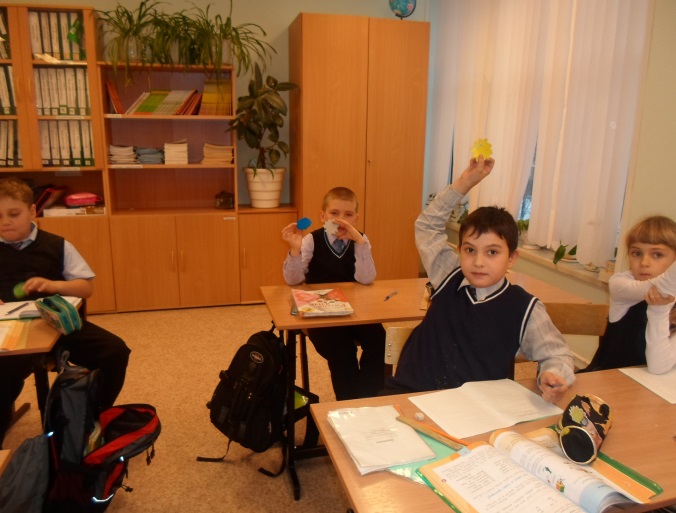 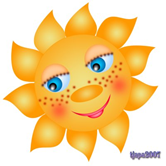 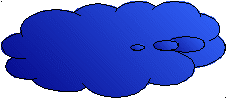 8. Информация о домашнем задании.
Цель: обеспечение понимания учащимися цели, содержания и способов выполнения домашнего задания.
1.Информация о домашнем задании.
2. Инструктаж по выполнению домашнего задания.
3.Понимание и проверка учащимися содержания и способов выполнения домашней работы.
Спасибо за внимание!